Quantification of the carbonation rate in an embankment after 34 years
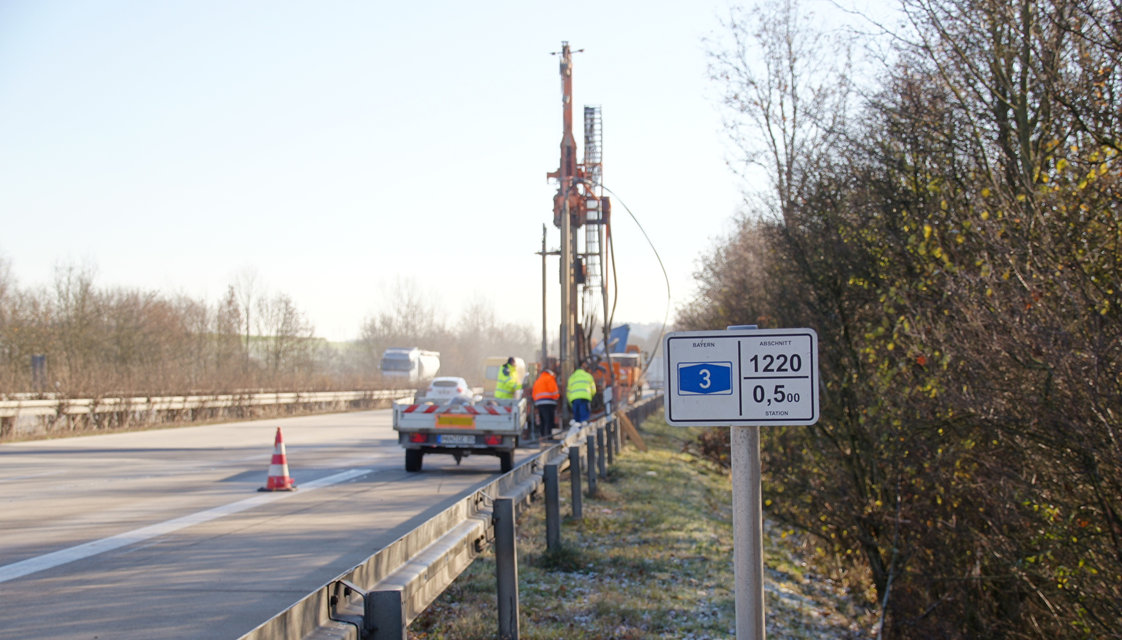 Soil improvement with quicklimeQuantification of the carbonation rate in an embankment after 34 years
S. Haas, S. Hammerschmidt (Institute of lime and mortar research, Germany)
	A. Shtiza (Industrial Minerals Association Europe, IMA-Europe, Belgium)Ch. Denayer (Carmeuse, Belgium)D. Scutt (Singleton Birch, United Kingdom)
Quantification of the carbonation rate in an embankment after 34 years
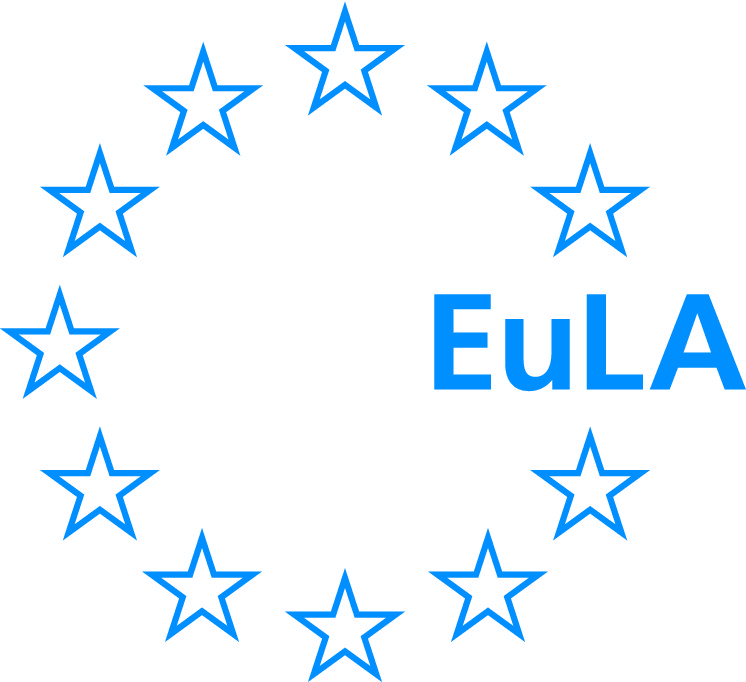 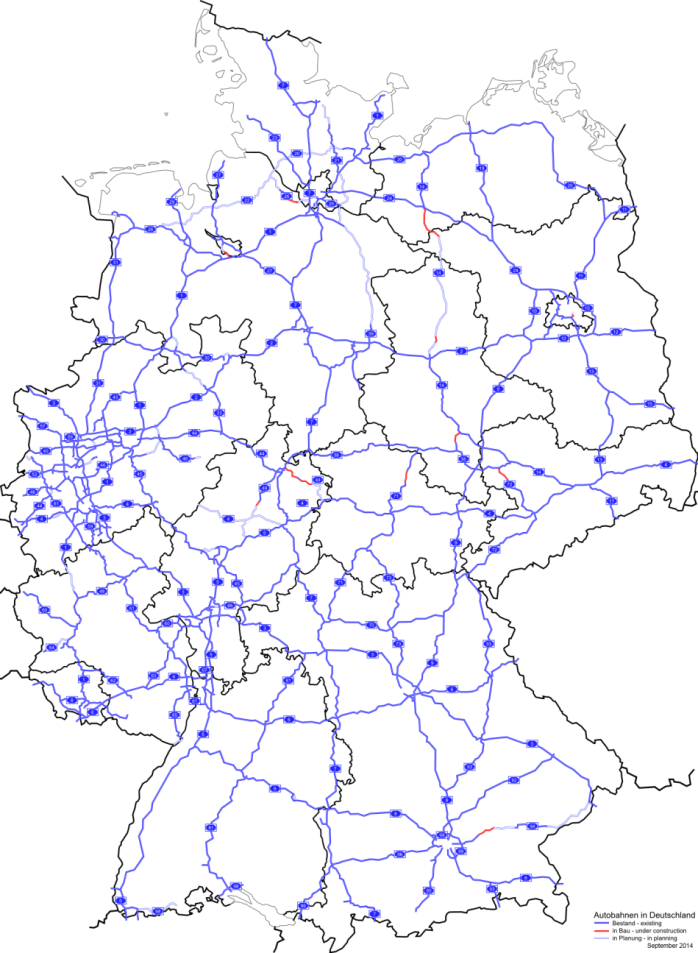 Facts
Motorway A3 in South-Germany
Built in 1979
Embankment 10 m high
Built in layers
Soil treatment with lime 
Varying  lime dosages
Wikipedia, © BY 2.5
Source : BVK
Soil improvement with quicklime
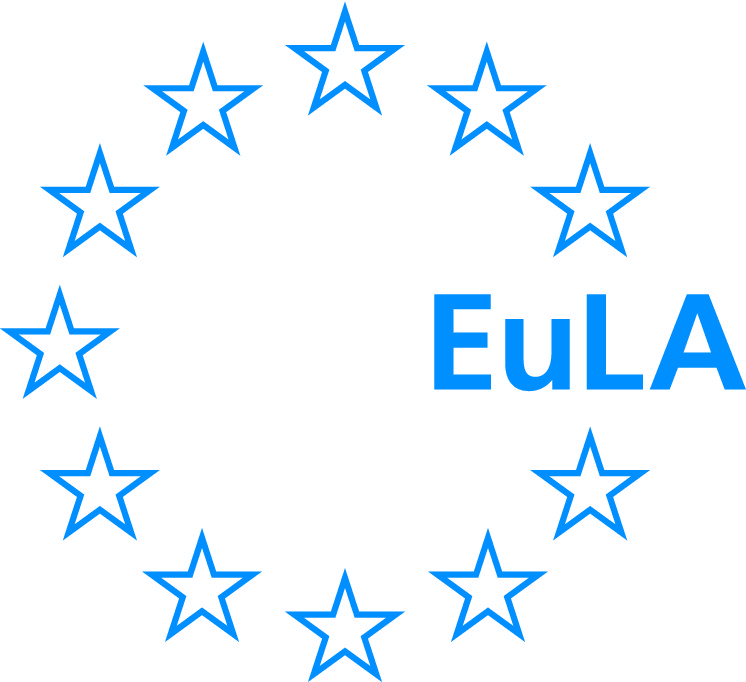 Initial Situation 1979
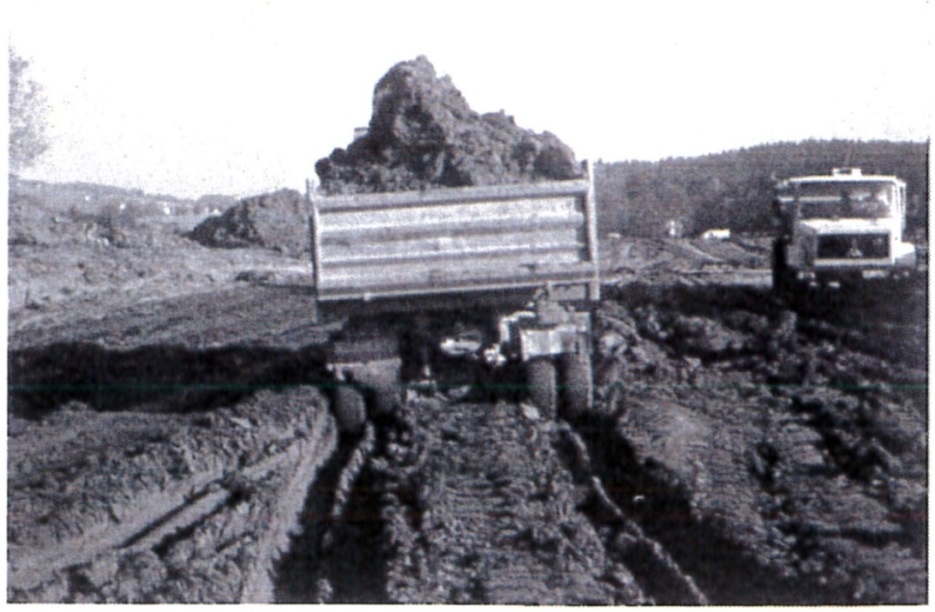 Soil:
Soft silt
Water-bearing sands
Coal-bearing clay

Embankment:
200.000 m³ excavated silt
> 20 % (w/w) water content
~ 2.5 % (w/w) Calcium-oxide

8500 t quicklime (CL 90 Q)
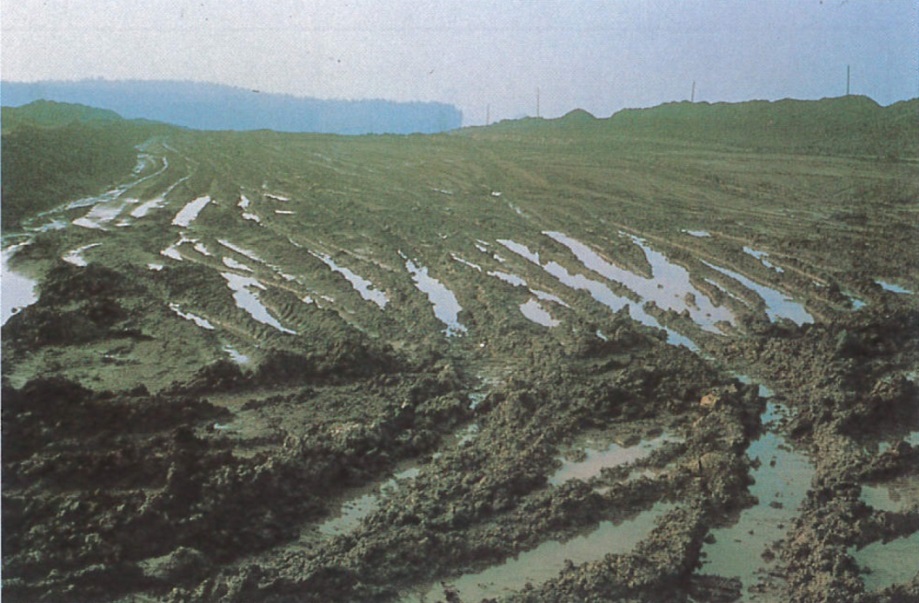 Source : BVK
Soil improvement with quicklime
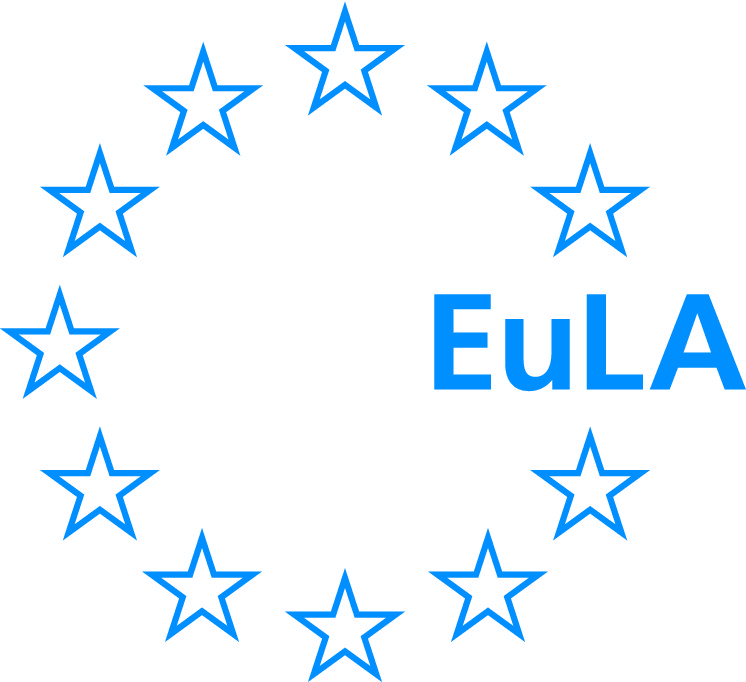 Drilling site
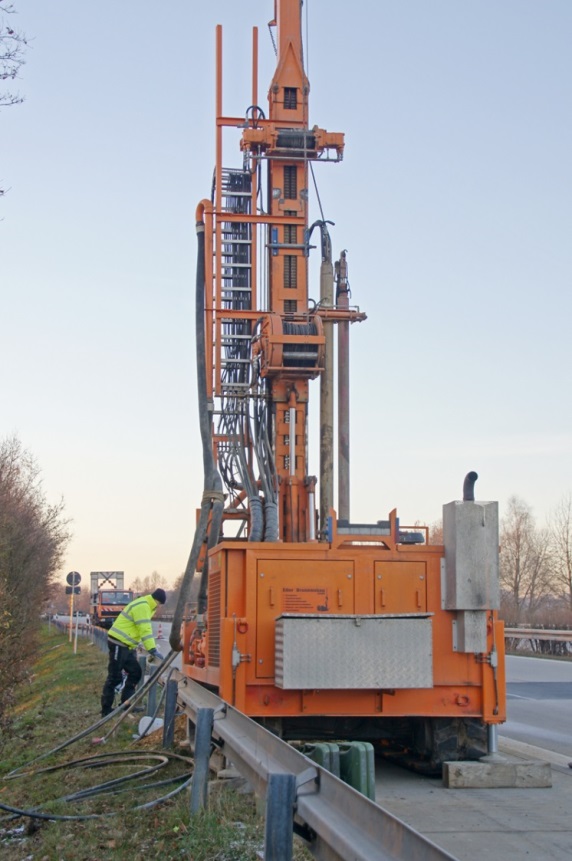 Sampling
1990 (11 years)
2013 (34 years)

Both studies
Compressive strength
Water content

2013 study
Chemical analyses
Drilling site 1990 & 2013
Source : BVK
Soil improvement with quicklime
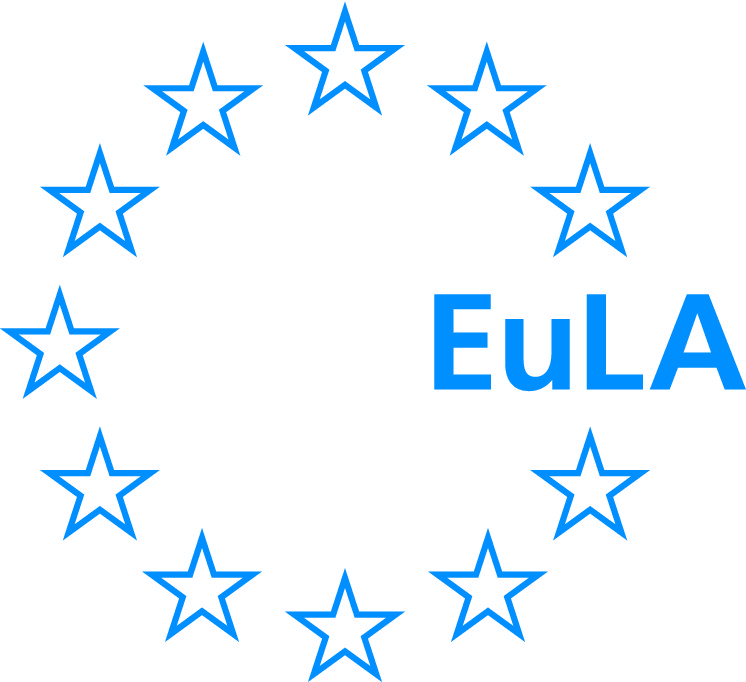 Embankment
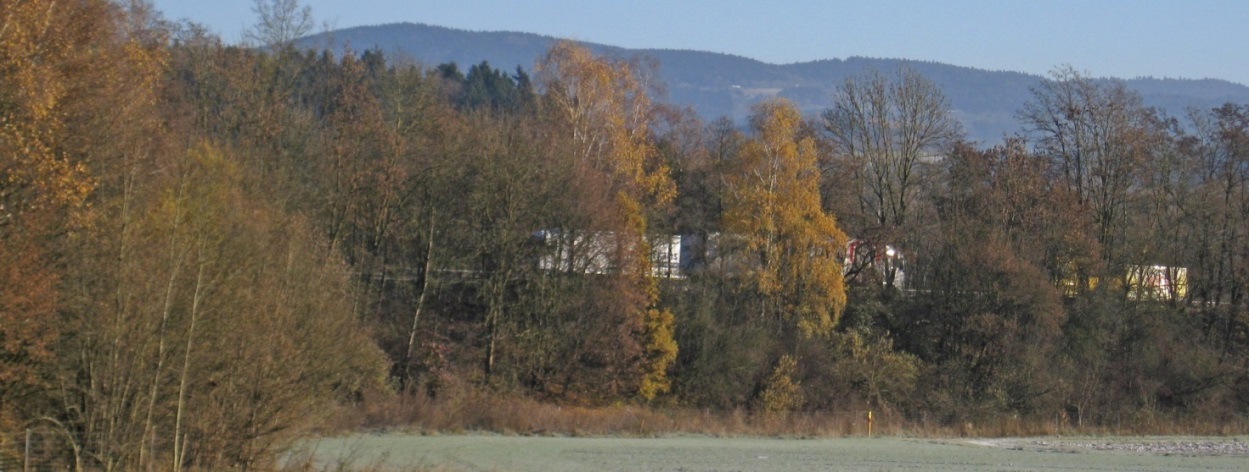 Source : BVK
Soil improvement with quicklime
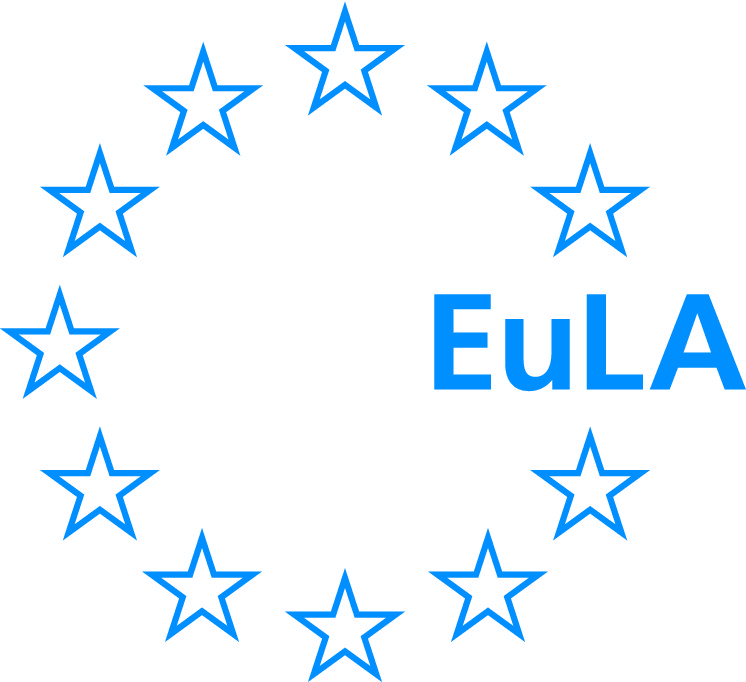 Sampling
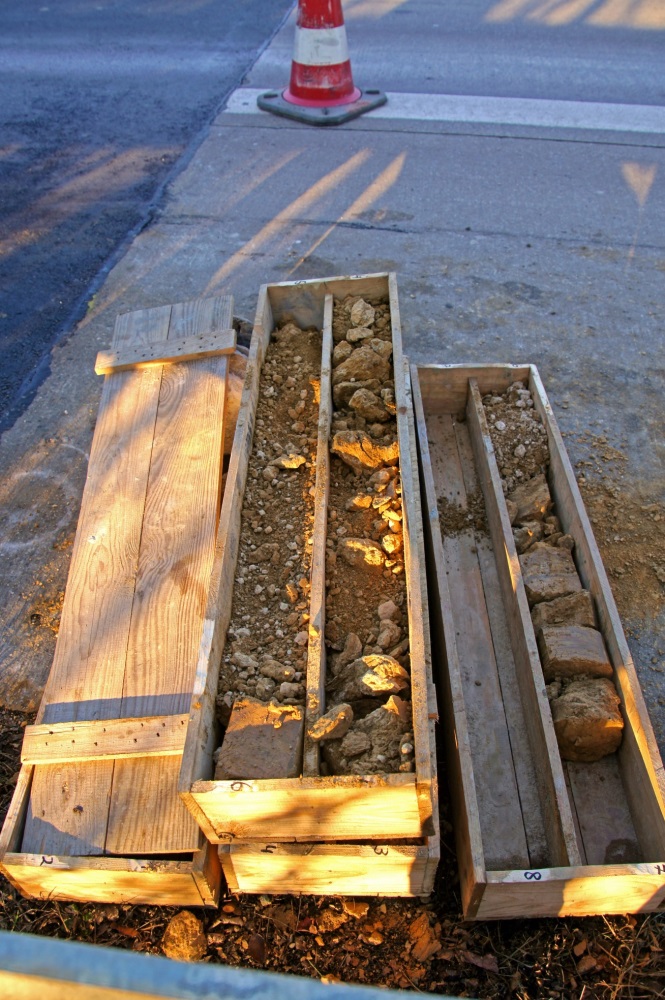 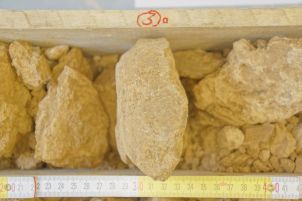 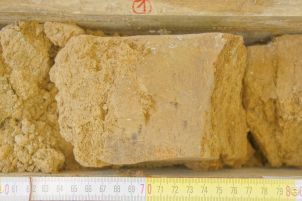 Source : BVK
Soil improvement with quicklime
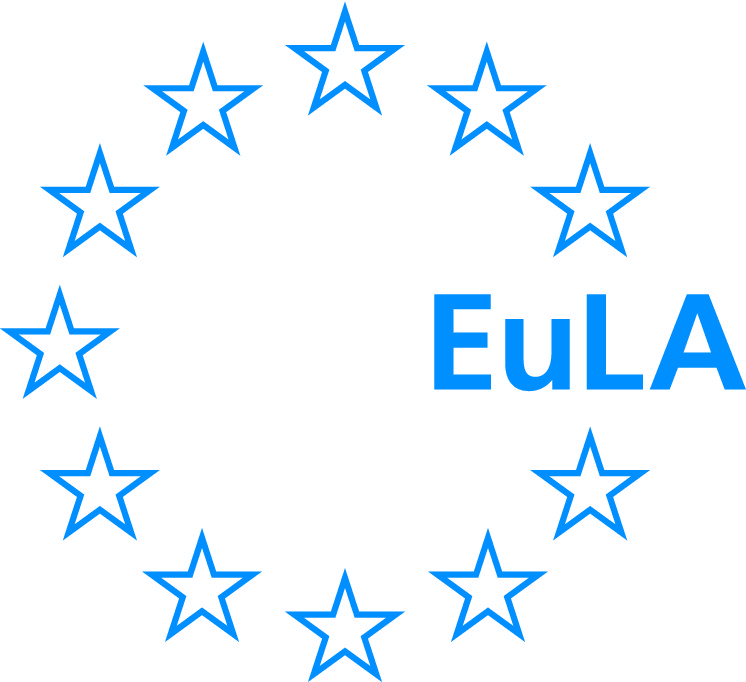 Reactions : problem statement
Clay
Puzzolanic reactions
Distribution?
CO2
Carbonation
Source : BVK
Soil improvement with quicklime
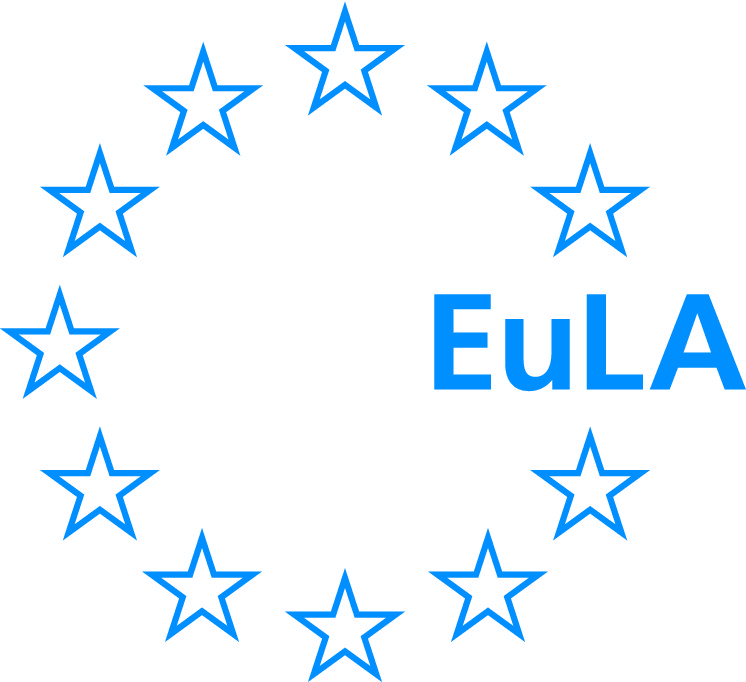 Reaction quantification (mean values)
Source : BVK
Soil improvement with quicklime
Carbon footprint of quick lime – CL90Q
Check the numbers
Based on Best-Available-Technique
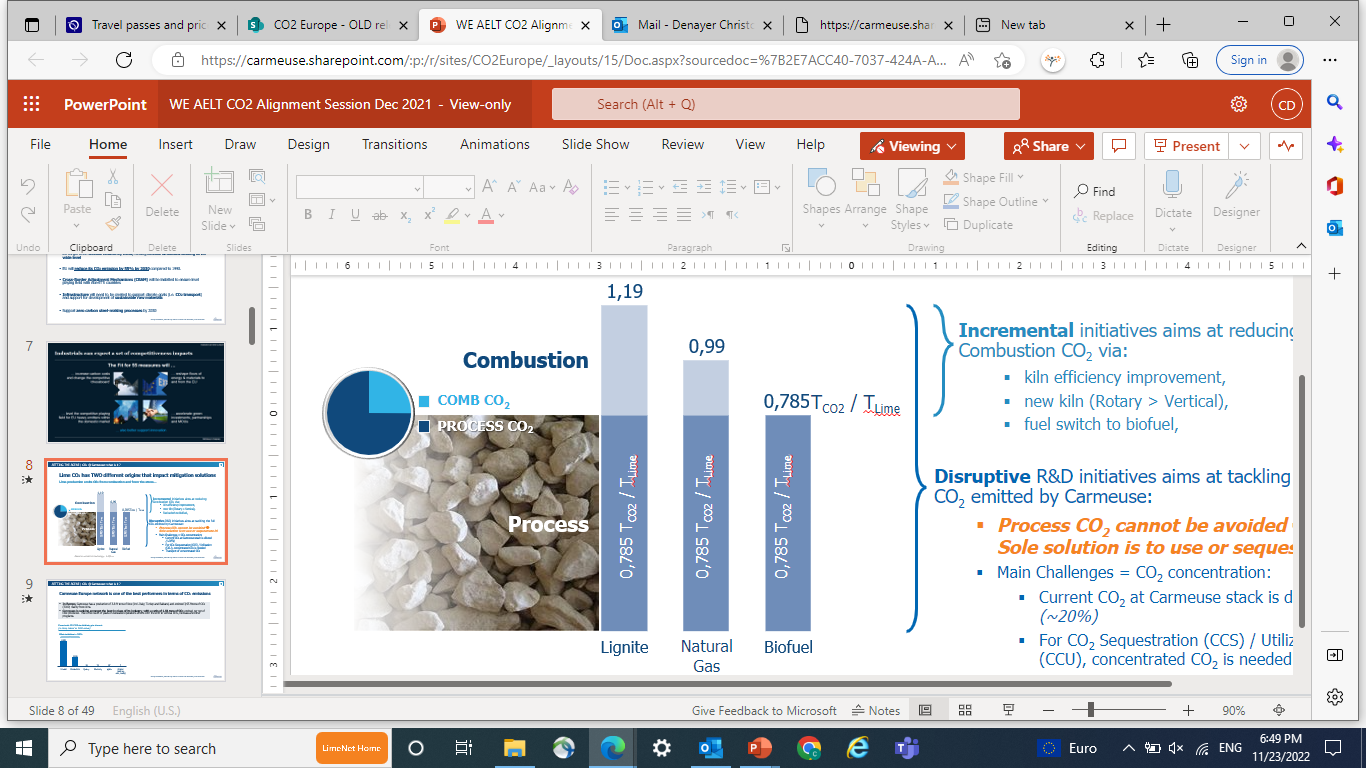 Life Cycle Inventory 

LCI EuLA2015 = 1.170 kg/T
Peer Review
Downloadable @ GABI
New LCI under construction

Carbonation rate
40% EuLA – S.Haas & All = 0.314 kg/T
LCI CL90-Q soil stab = 0.856 kg/T
Source: Carmeuse estimate – based of PFR-kilns – CL90Q-high purity
Soil improvement with quicklime
Initiatives on-going : Net Zero Carbon Industry by 2050
Check the numbers
A lot of initiatives on-going on …

Carbon Capture Utilization

Carbon Capture Storage
CO2/T lime
2022
2030
2050
Source: Carmeuse estimate – own assumptions